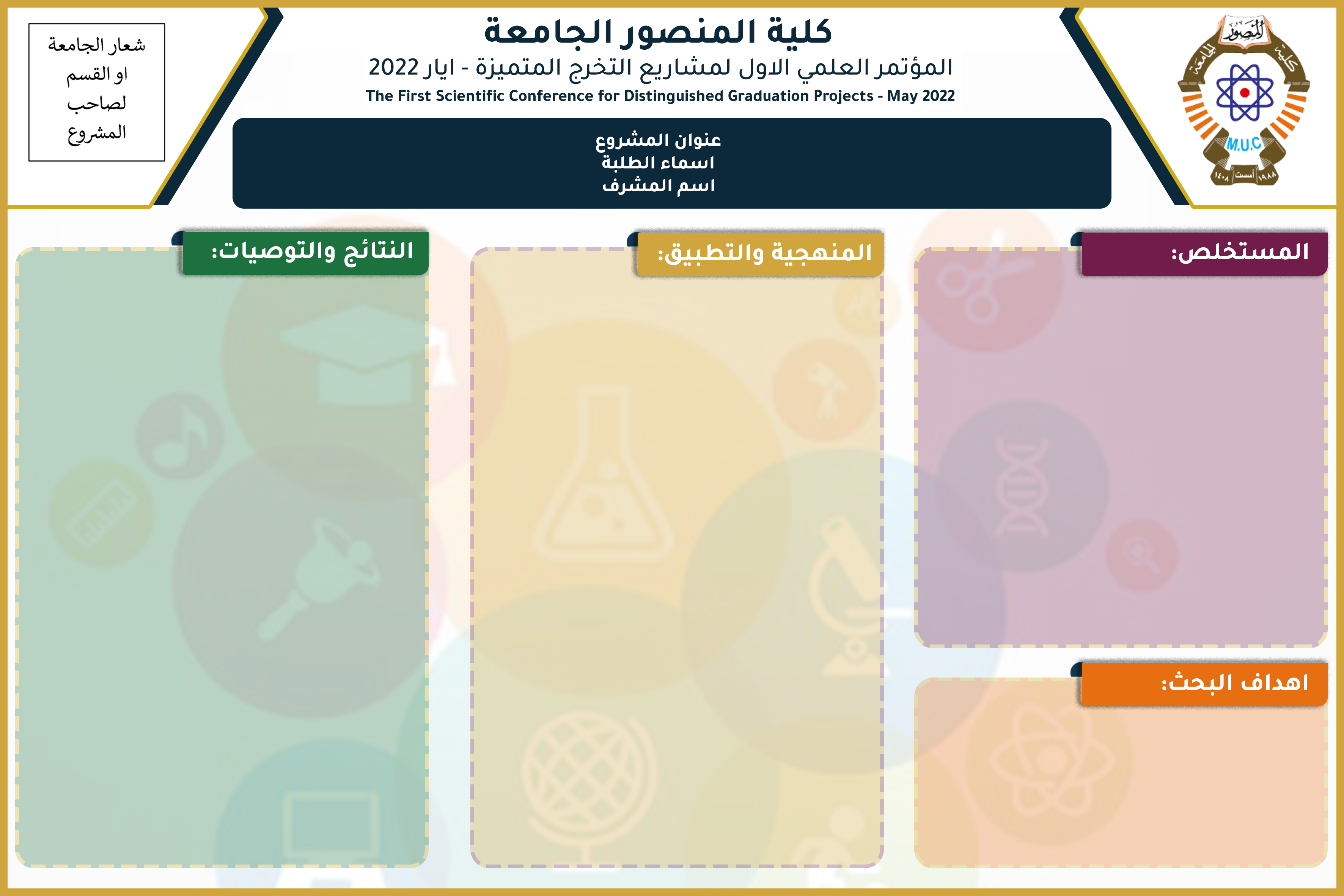 شعار الجامعة أو القسم لصاحب المشروع
عنوان المشروع
أسماء طلبة المشروع
أسم المشرف
انقر هنا لإضافة نص!
انقر هنا لإضافة نص!
انقر هنا لإضافة نص!
انقر هنا لإضافة نص!